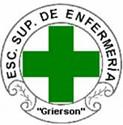 Escuela Superior de Enfermería “Cecilia Grierson”
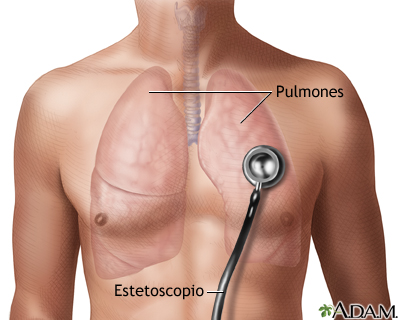 VALORACIÓN DE LA FUNCIÓN RESPIRATORIA y patologías RespiratoriasObstructivas y restrictivas
Prof. Lic. Sara L. Penice
Vías aéreas
Son conductos que distribuyen el aire hacia dentro o hacia fuera del organismo y lo acondicionan durante la inspiración.


Se dividen en:
Vías aéreas superiores
Vías aéreas inferiores
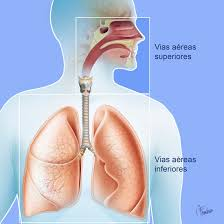 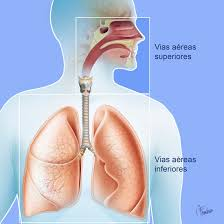 Vía aérea superior
Fosas nasales cubiertas por epitelio ciliado muy vascular izado. 
   Filtra impurezas, humidifica y  entibia    el    aire, con receptores olfativos 

Faringe: Adenoides o amígdalas estructuras que pertenecen a eslabones de la cadena de nódulos linfáticos.
Vías aéreas superiores
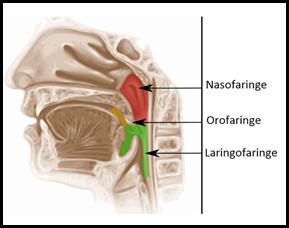 Vía aérea superior
Laringe:
Conocido también como caja de la voz o vibrador,  se encuentra en el extremo superior de la tráquea y se conecta con la faringe. 

Su función principal es facilitar la oclusión de la tráquea
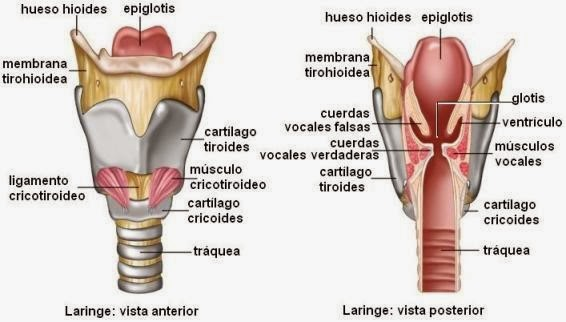 Vía aérea superior
La laringe:
Se encuentra tapizada por mucosa ciliada, lo que sigue siendo un mecanismo de purificación y acondicionamiento del aire. 

Par superior :cuerdas vocales vestibulares o falsas,
Par inferior son las cuerdas vocales verdaderas, responsables de la fonación, ubicadas en la glotis.
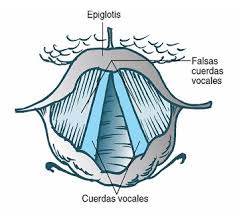 Vía aérea inferior
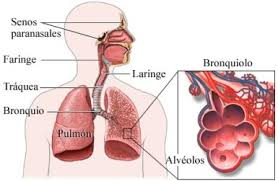 Tráquea
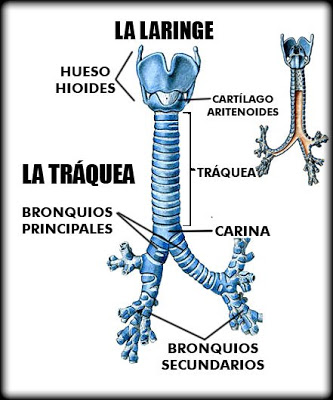 Es un tubo de unos 11 cm de longitud, situado delante del esófago.


Va desde la parte inferior de la laringe hasta los bronquios primarios. 


Formada externamente por 16-20 semi anillos Internamente se encuentra revestida de epitelio ciliado.(atrapa partículas del aire)
Bronquios
La tráquea se ramifica en dos bronquios.

El bronquio derecho es algo más largo y vertical que el izquierdo.

Poseen la misma estructura que la tráquea.

Cada bronquio entra en el pulmón derecho, y el izquierdo.

Cada uno de los dos bronquios principales, se divide en bronquios secundarios o lobares.
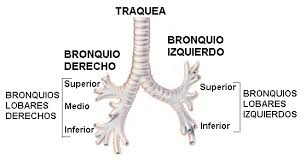 Bronquiolos
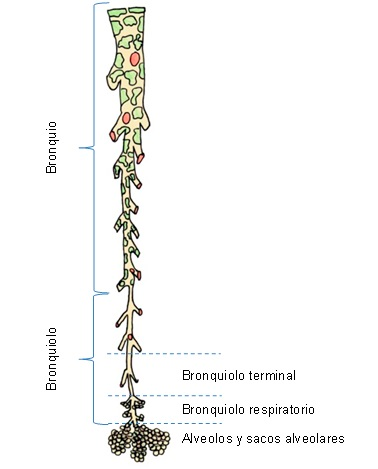 Cada bronquio lobar se dividen en segmentos broncopulmonares.

Luego se dividen en bronquiolos terminales.(estructura tubular es de 0.5 mm de diámetro).

 Se dividen en bronquiolos respiratorios, que constituyen la última ramificación antes de los sacos alveolares.
Bronquiolos respiratorios
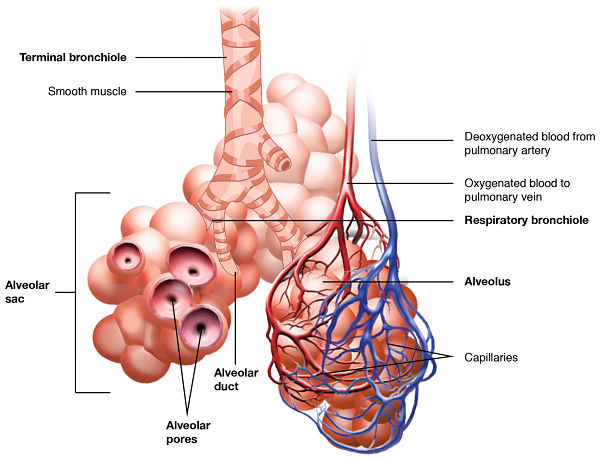 Los bronquiolos terminales ramifican en bronquiolos respiratorios y se dividen a su vez en conductos alveolares.
Alveolos
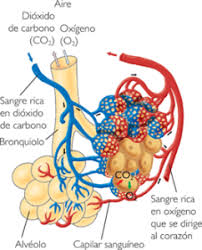 Son sacos recubiertos en su pared interna por líquido blanco y pegajoso, llamado agente tenso activo o surfactantes, (emulsionantes)
Esta rodeados por una red con infinidad de capilares sanguíneos.
En él produce el intercambio de gases entre el O2 y el CO : Hematosis.
La hematosis se produce por el proceso DIFUSION que consiste en que las moléculas de aire se desplazan desde donde hay más concentración a donde hay menos.
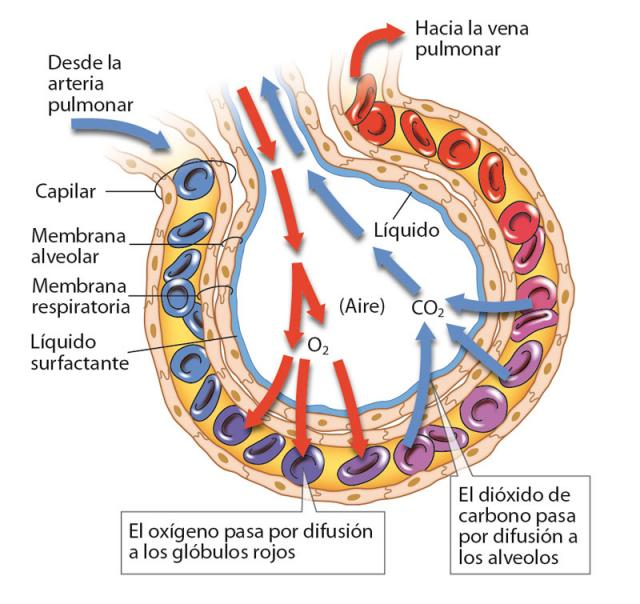 Fisiología Respiratoria
Tres escalones de la oxigenación.
VENTILACION
PERFUCION 
DIFUSION

Para que se produzca el intercambio de gases respiratorio, debe estar en perfecto estado los órganos, los músculos y los nervios de la respiración.

El SNC debe estar capacitado para regular la inspiración y espiración.
Ventilación
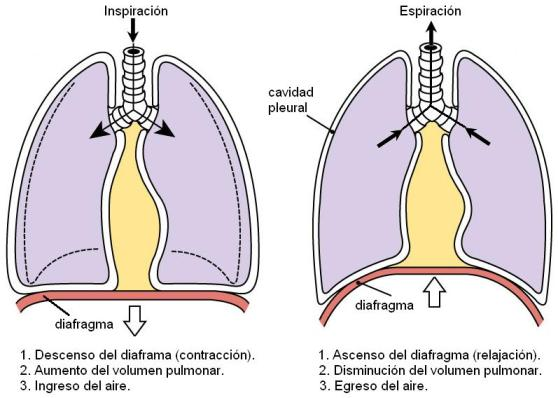 VENTILACIÓN: Proceso por el cual los gases penetren a los pulmones y salen de ellos.

Coordinación muscular (músculo Diafragma)
Elasticidad del pulmón y el tórax
Inervación intacta.

Músculos accesorios: pueden aumentar el volumen pulmonar.
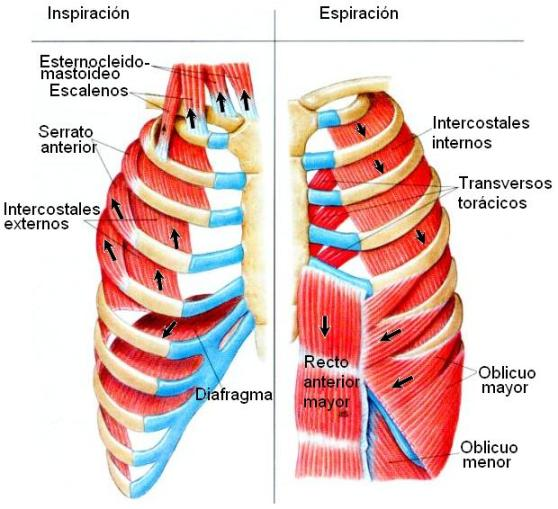 Perfusión
Es la circulación pulmonar que permite aportar sangre hasta  la membrana alveolocapilar para el  Intercambio gaseoso
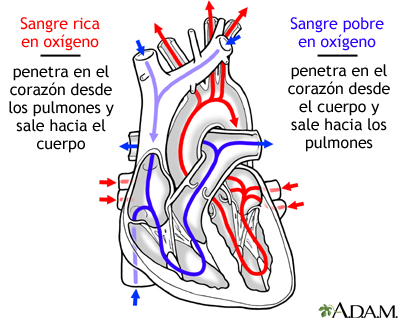 Difusión
Es el movimiento de las moléculas desde una zona de alta concentración a otra zona de concentración baja.

Se produce en la membrana alveolocapilar.

Puede influir el grosos de la membrana.(Edema pulmonar
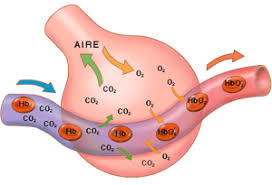 Valoración respiratoria
La valoración de enfermería de la función cardiopulmonar incluye datos recogidos de:

Datos obtenidos a través de la entrevista.

Exploración física 

Resultados de pruebas diagnosticas.
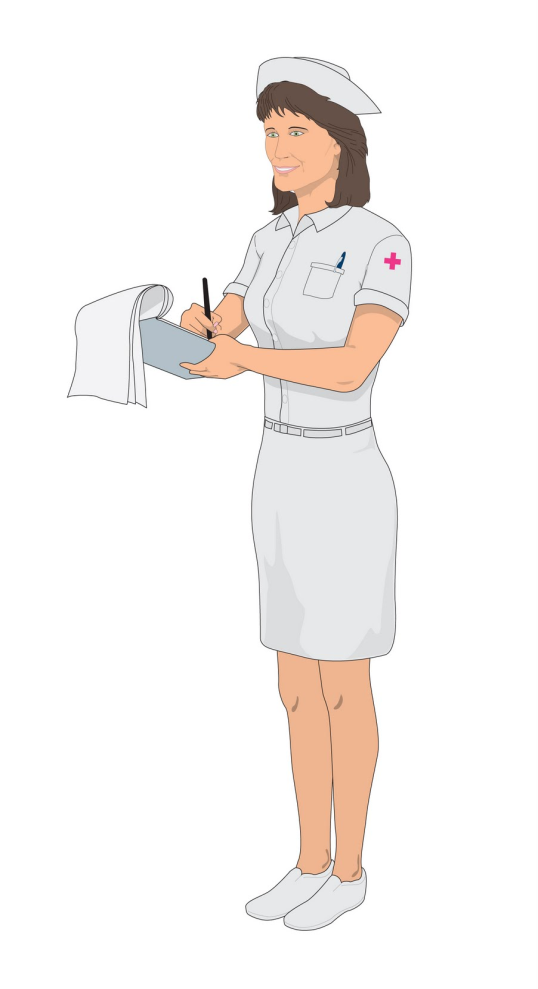 Exploración física:
Entrevista
●Antecedentes personales: 
Tabaquismo, asma, alergias, cáncer, tuberculosis, inhalación de vapores, medicamentos recibidos. Enfermedades respiratorias de larga data.

●Postura general: 
Cifosis, deformidades torácicas o de la columna vertebral.

●Antecedentes inmediatos y motivos de consulta: Accidentes, golpes o contusiones. Inhalación de algún vapor tóxico. Cirugías cercanas. Enfermedades respiratorias recientes.
Exploración física: Inspección
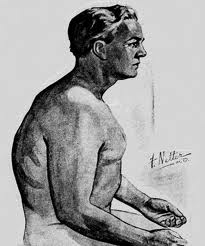 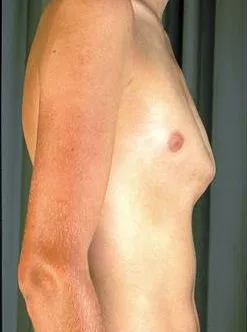 Estructura músculo esqueletica:
Torax en Tonel

Torax en embudo (pectus excavatum)

Torax de pichon (pectus carinatum)

Torax escoliotico

Torax Cifotico
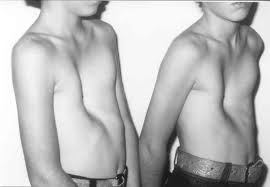 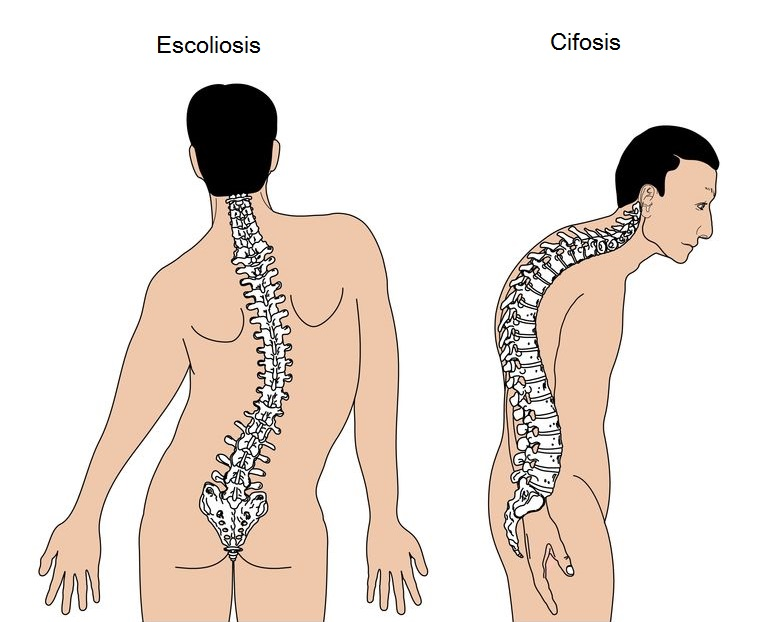 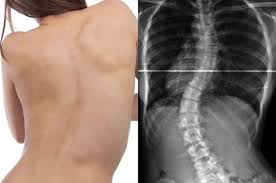 Exploración física:
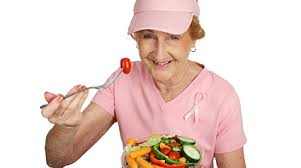 Estado nutricional
Asimetrías

Piel:
Cianosis Central: Hipoventilación alveolar
               Periférica: Disminución del flujo sanguíneo
                Frio, Insuficiencia cardiaca
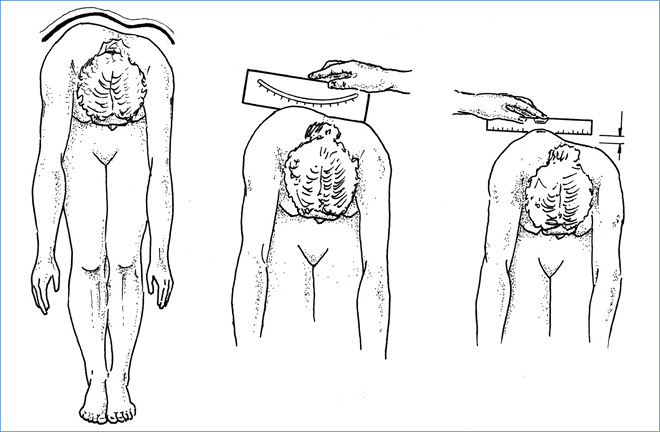 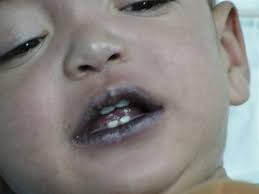 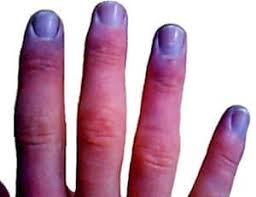 Exploración física:
Observe en los dedos de las manos y pies, puede encontrar dedos en palillos de tambor y uñas en vidrio de reloj, son indicadores de hipoxia de larga data, por ejemplo en pacientes con EPOC, tabaquistas crónicos
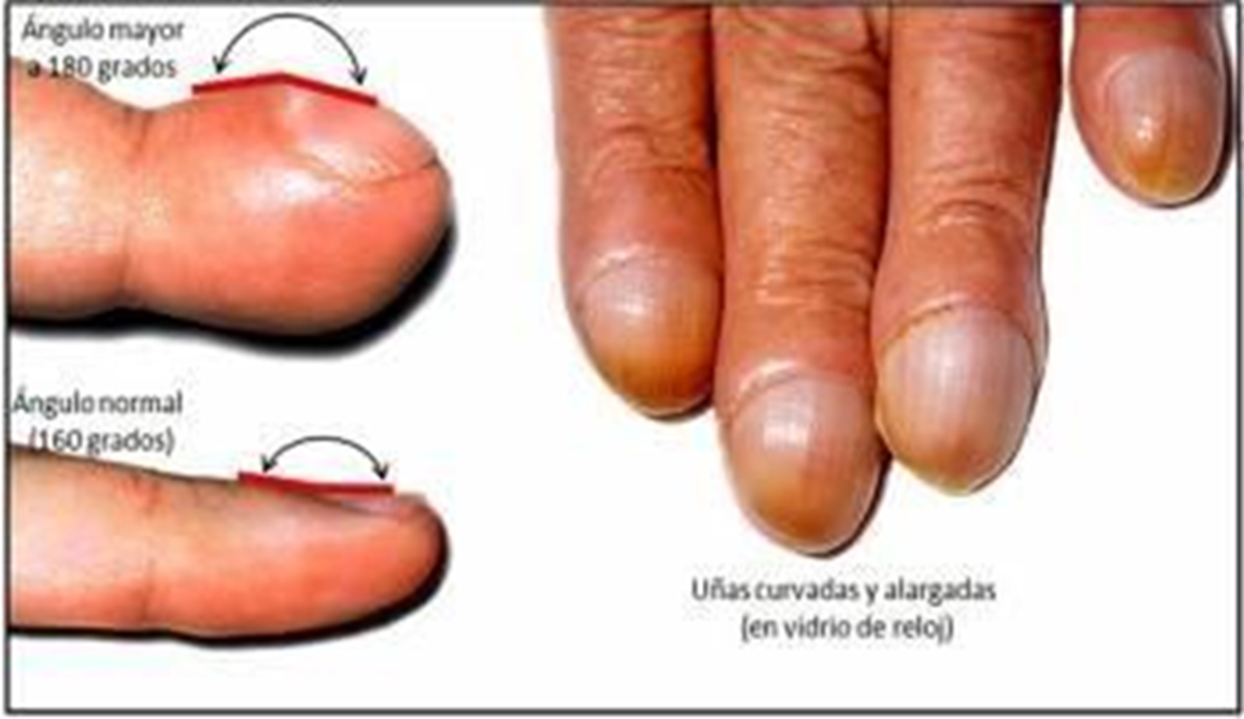 Patrones y frecuencia de la respiración.
Observar: Profundidad, y frecuencia (12 a 18 x’ Fc normal en adulto)
Disnea: esfuerzo respiratorio exagerado, aleteo nasal y aumento rápido de la frecuencia respiratoria. 
Ortopnea: capacidad para respirar solamente en posición de sentado o de pie. 
Eupnea: respiración normal, silenciosa, rítmica y sin esfuerzo.
Taquipnea: respiración rápida y superficial. 
Bradipnea: respiración anormalmente lenta.
Hipoventilación: Respiración  Superficial e irregular

Hiperventilación : aumento de la frecuencia respiratoria.

Apnea: Interrupción de la respiración.
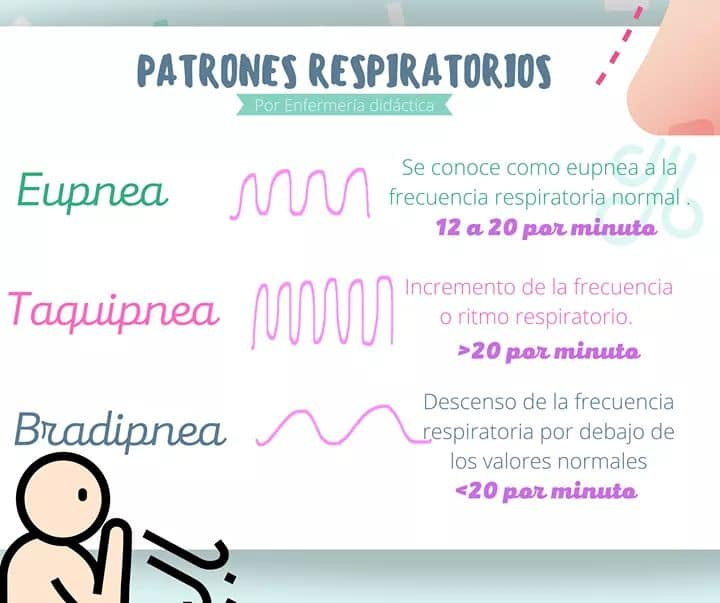 Ritmo respiratorio:
En procesos patológicos se observan irregularidades en el rimo, que no siempre involucran la frecuencia.
●Ritmo de Cheine Stockes: ritmo patológico caracterizado por una serie de respiraciones de profundidad creciente seguida de otra serie de respiraciones de profundidad decreciente hasta llegar a la apnea. Puede observarse en la intoxicación por opiáceos, hipertensión endocraneana, agonía.


.
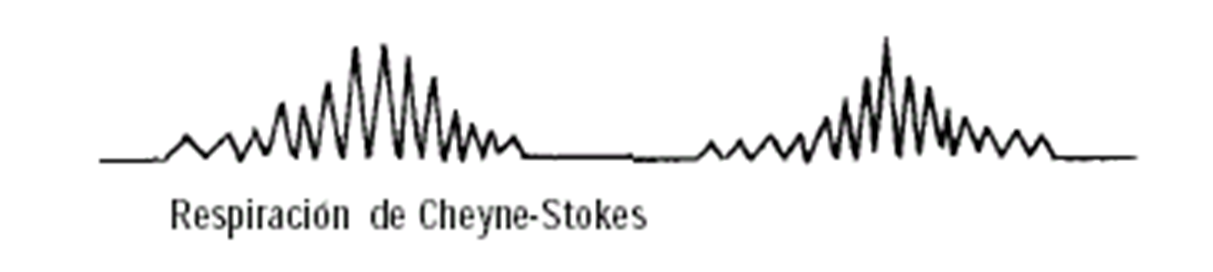 Ritmo respiratorio:
●Ritmo de Biot: períodos de larga y variable duración de apneas entre una y varias respiraciones rítmicas de diferente profundidad
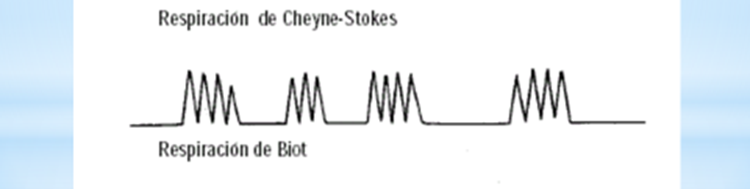 Ritmos y niveles respiratorios
Respiración de Kusmaul: series de varias respiraciones profundas, seguidas de apnea. Típicas de la cetoacidosis diabética.
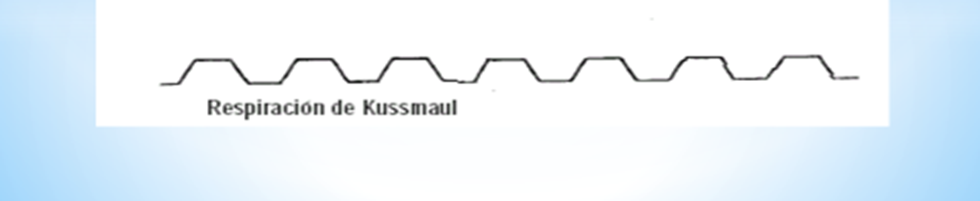 OBSERVACIÓN DE SIGNOS Y SÍNTOMAS EN EL PACIENTE RESPIRATORIO
Atelectasia: colapso de los alvéolos pulmonares que impide el intercambio respiratorio normal de O2 y CO2 Ej. EPOC 
Hipoxia: estado de oxigenación celular inadecuada que se produce como consecuencia de una utilización insuficiente de O2 a nivel celular.
Hipoxemia: es una disminución anormal de oxigeno en sangre arterial. No debe confundirse con hipoxia , una disminución de la difusión de oxígeno en los tejidos.
SIGNOS Y SÍNTOMAS DE HIPOXIA
Aumento de frecuencia respiratoria 
Aprensión, ansiedad 
Dificultad para la concentración
Hipertensión arterial 
Disminución del nivel de conciencia 
Desasosiego
Aumento de la fatiga
Palidez 
Mareos
Cianosis 
Alteraciones de la conducta 
Aumento del pulso 
Disnea 
Arritmias cardíacas
Exámenes Diagnostico
ESPIROMETRIA
Mide capacidades y volúmenes pulmonares  y la rapidez con que estos pueden ser movilizados (flujo)
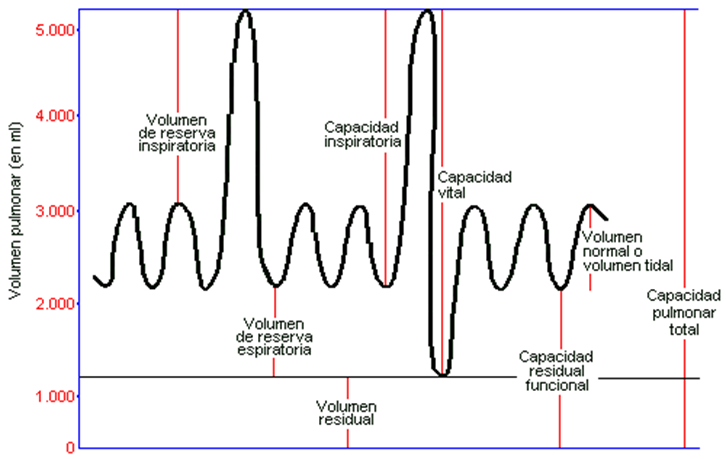 Volumen respiratoria
VC o VT = Volumen Corriente o Tidal: Es el volumen que se respira en condiciones normales involuntariamente, 500ml.

VRI = Volumen de Reserva Inspiratorio. Es el volumen que cabe en los pulmones después de una inspiración normal, 3,000ml.

VRE = Volumen de Reserva Espiratorio. Es el volumen de aire que aún se puede espirar después de una espiración normal, 1100ml.

VR = Volumen Residual. Es el volumen de aire que permanece en las vías respiratorias y pulmones después de espiración máxima, 1200ml
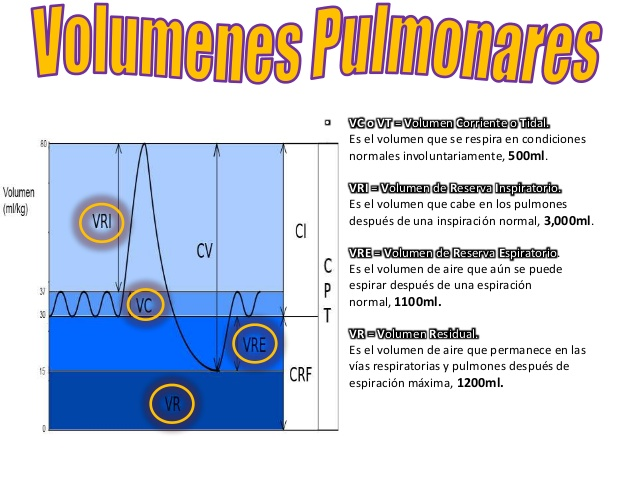 CAPACIDADES PULMONARES
Capacidad inspiratoria (IC): Volumen de distensión máxima de los pulmones
Capacidad residual funcional (FRC): Cantidad de aire que permanece en los pulmones después de una espiración normal. 
Capacidad vital (VC): Volumen máximo de una respiración (máxima inspiración + máxima espiración). 
 Capacidad pulmonar total (TLC): Volumen máximo que los pulmones pueden alcanzar en el máximo esfuerzo inspiratorio.
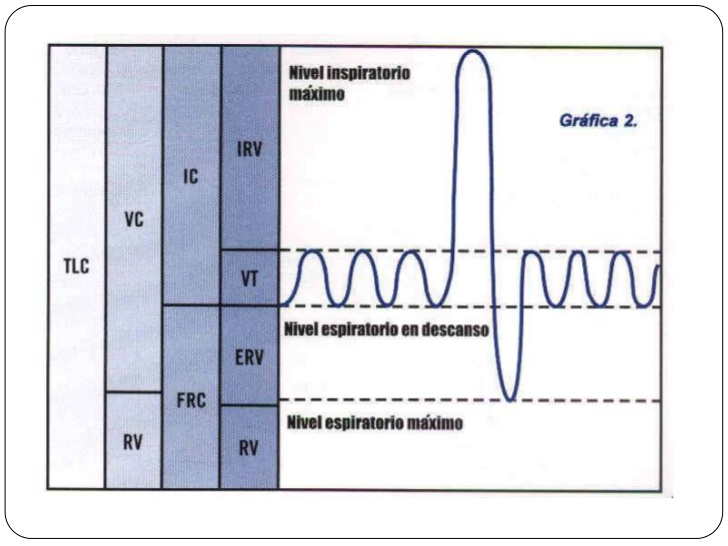 Signos de dificultad respiratoria
TIRAJE: hundimiento visible de los tejidos blandos del torax entre el tejido firme, los cartílagos y costillas ( se observan el espacios intercostales)

UTILIZACION DE LA MUSCULATURA ACCESORIA DE LA RESPIRACION: músculos esternocleidomastoideos, trapecios e intercostales.

ALETEO NASAL INSPIRATORIO.
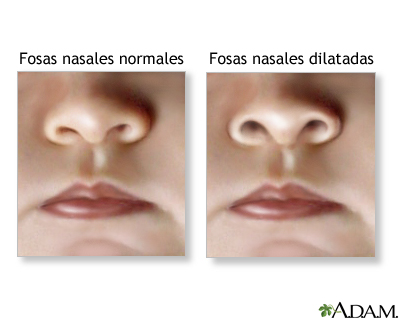 Tiraje
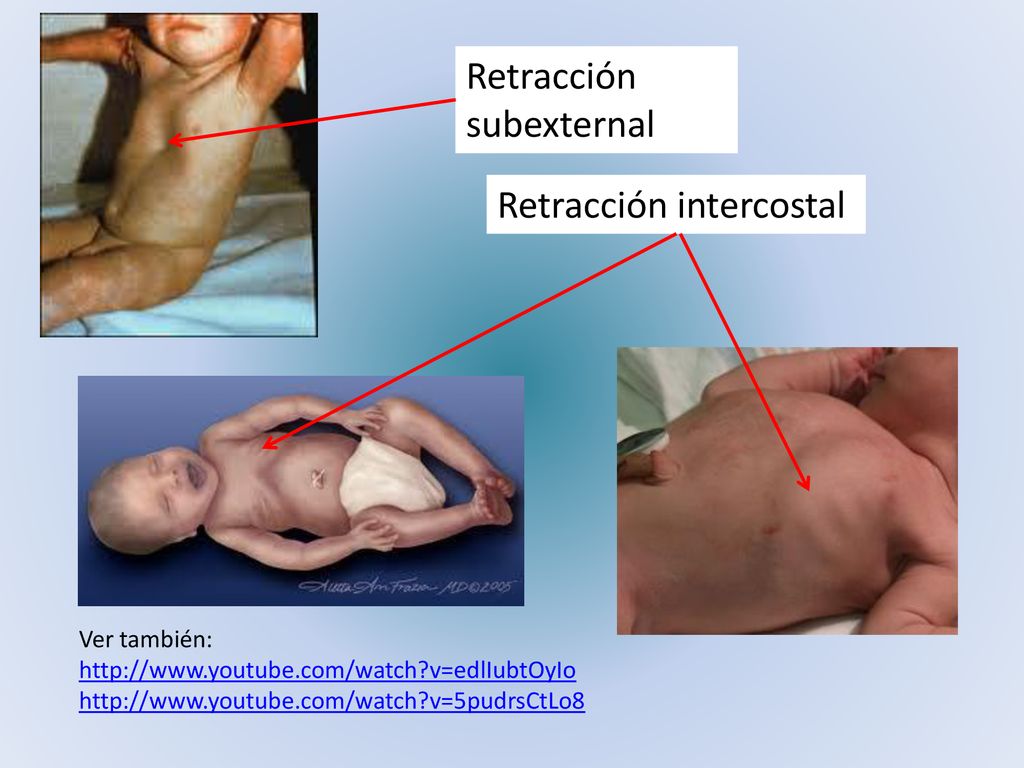 Músculos  accesorios
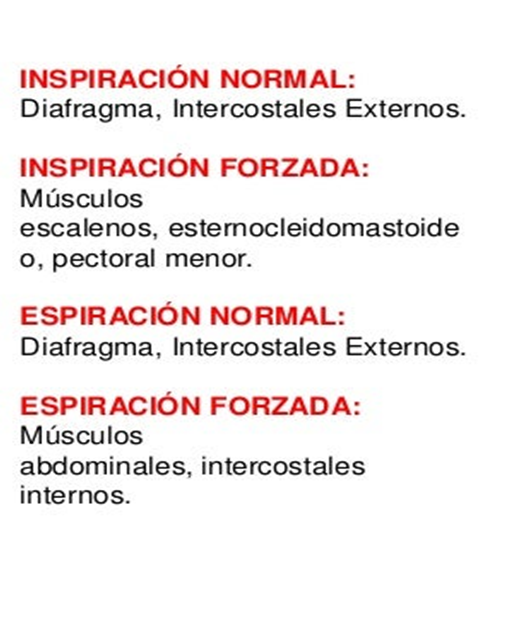 Percusión torácica
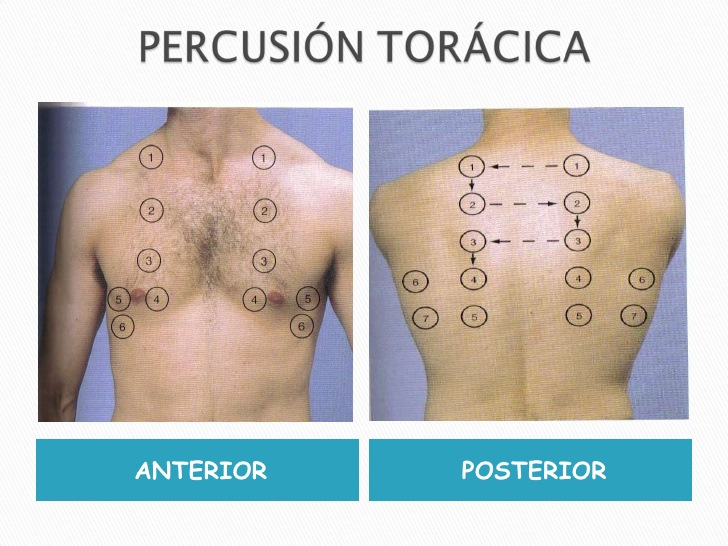 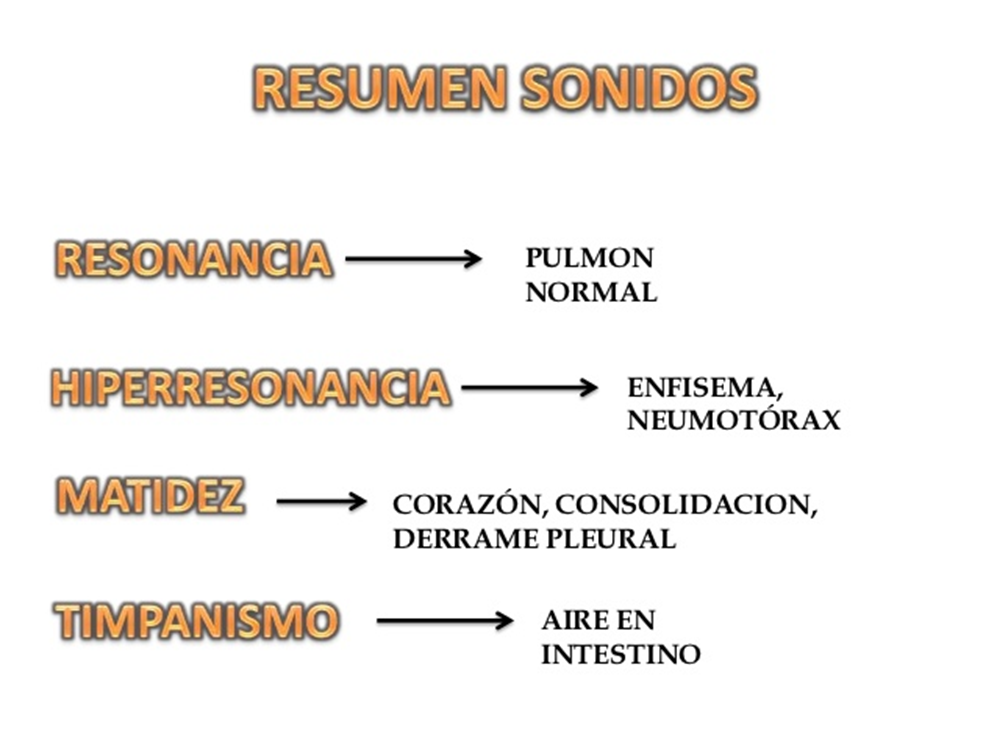 Auscultación
Ruidos fisiológicos
Bronquial
Broncovesicular
Murmullo vesicular
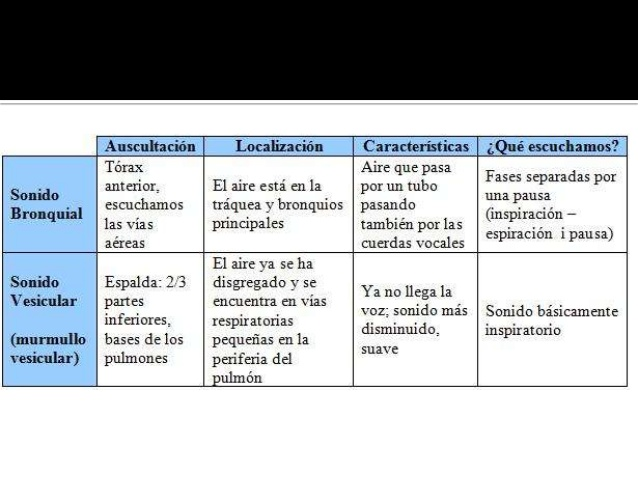 Ruidos Adventicios
Estertores: Son ruidos chasqueantes, burbujeantes o estrepitosos en el pulmón. Se cree que sucede cuando el aire abre los espacios aéreos cerrados.

Roncus: Son ruidos que parecen ronquidos, ocurre cuando el aire queda obstruido o se vuelve áspero y a través de las grandes vías respiratorias.

Sibilancias: Son ruidos chillones producidos por vías aéreas estrechas y se presentan cuando una persona.
https://www.youtube.com/watch?v=91JI0Z4XZAM
https://www.youtube.com/watch?v=FZxX3vxnkxQ
Enfermedades Pulmonares
Enfermedades Pulmonar Obstructivas Crónicas
Se las denomina así a un estado patológico que se caracteriza por una limitación del flujo de aires, que se caracterizada por la existencia de una obstrucción de las vías aéreas generalmente progresiva e irreversible
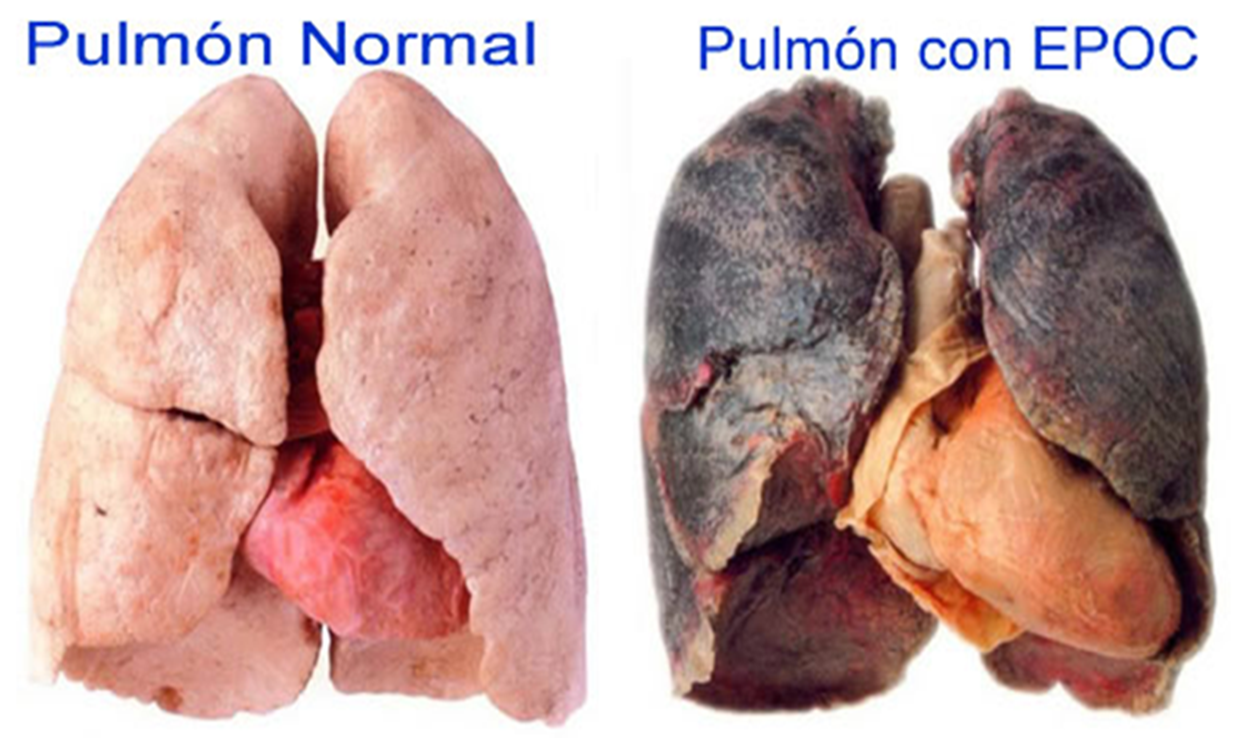 Enfermedades obstructivas
Las enfermedades que obstruyen el flujo de aire son:

BRONQUITIS CRONICA
ENFISEMA

Asma: se lo considera un trastorno independiente y se lo  clasifica como una CONDICION ANORMAL DE LAS VIAS RESPIRATORIAS CARACTERIZADA COMO UNA INFLAMACION REVERSIBLE.
Causas de EPOC
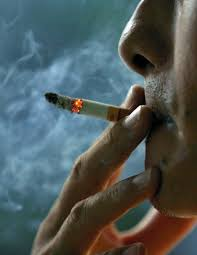 Principal causa: 

Consumo de Tabaco


Otros factores 
Alergias


Contaminación del aire
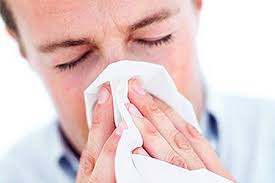 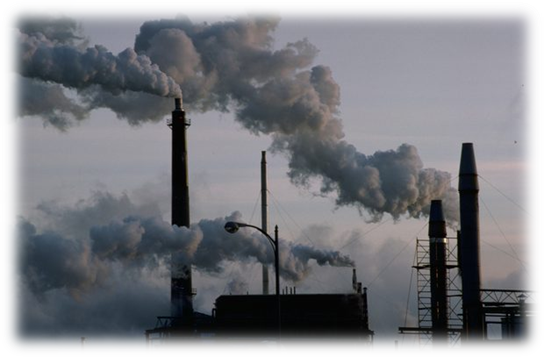 Factores de riesgo para la EPOC
Exposición a ciertos gases o emanaciones en el sitio de trabajo.

Exposición a cantidades considerables de contaminación o humo indirecto de cigarrillo.

Uso frecuente de fuego para cocinar sin la ventilación apropiada.
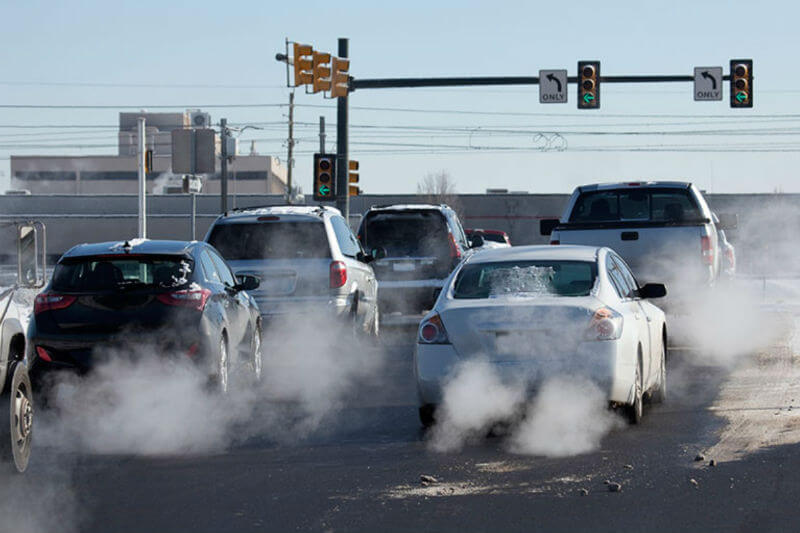 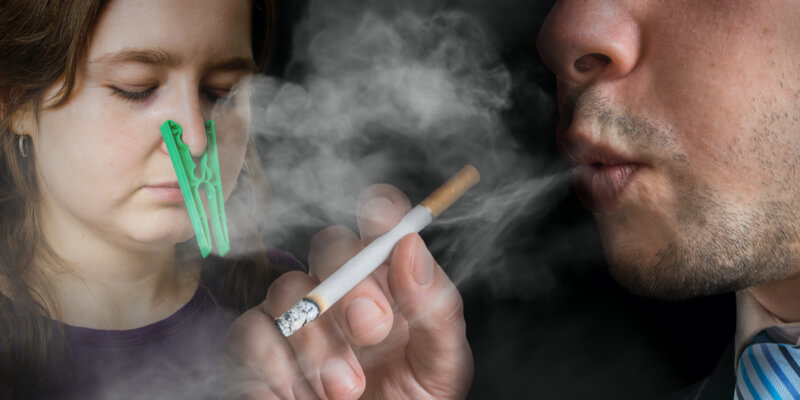 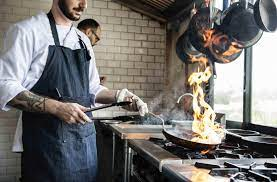 Bronquitis crónica
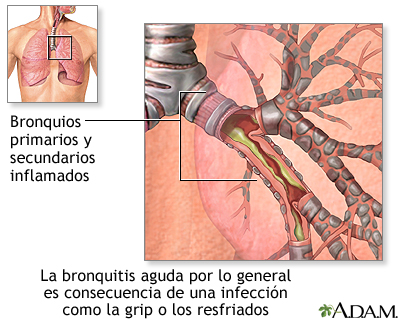 Enfermedad caracterizada por una creciente inflamación y mucosidad (flema o esputo) en las vías respiratorias (vías aéreas).
Hay obstrucción de las vías aéreas.
Síntomas: Tos que produce mucosidad o flema la mayoría de los días, durante tres meses, dos años o más (después de haber descartado otras causas para la tos).
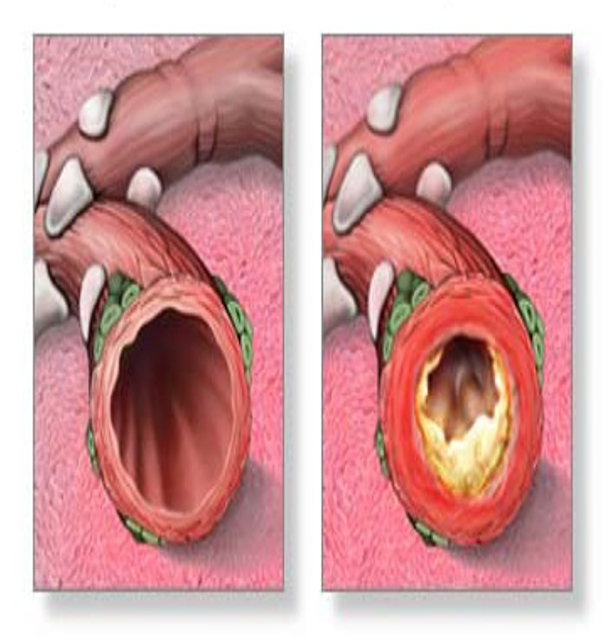 Síntomas (bronquitis)
Tos que produce moco (esputo) y puede tener rastros de sangre 
Disnea que empeora con el esfuerzo o la actividad moderada 
 Sibilancias  y Roncus
Discapacidad. 
 Piel y labios de color azulado(cianosis)
Insuficiencia cardiaca. 
Fatiga. 
 Dolores de cabeza 
 Edema en Miembros inferiores
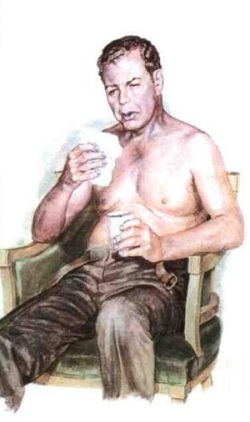 EXAMEN DIAGNOSTICO
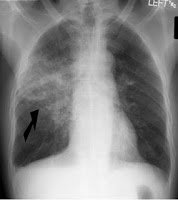 Radiografía de tórax (pecho)
 Análisis de sangre (especialmente, aquellos que buscan a la bacteria y miden los recuentos de células blancas)  
Examen de una muestra de esputo (flema).
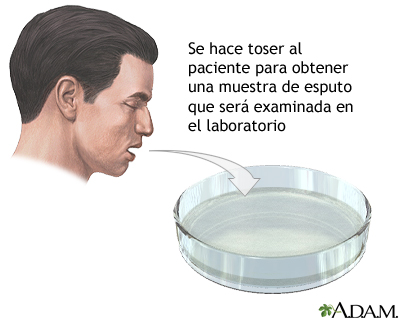 Exámenes Diagnósticos
Los exámenes para diagnosticarla bronquitis crónica abarcan: 
Pruebas de la función pulmonar 
Gasometría arterial 
Radiografía de tórax 
Oximetría del pulso (prueba de saturación del oxígeno) 
Prueba de esfuerzo
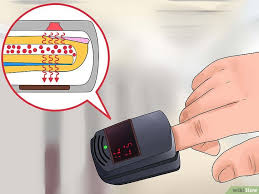 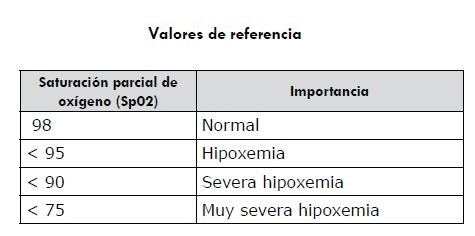 TRATAMIENTO
Corticosteroides: Prednisona , Hidrocortisona, Betametasona, Becometasona ( efectos adversos )
Broncodilatadores: 
Agonistas inhalados B-2  adrenergicos:
 Ac. Corta: Salbutamol
 Ac. Prolongada: Salmeterol
Anticolinérgicos inhalatorios de acción corta: 
Bromuro de Ipratropio
Teofilina de acción prolongada: 
Pacientes con síntomas nocturnos o hiperinflación y fatiga respiratoria. 
Mucolíticos orales 
N-acetilcisteina 
Carbocisteina 
Letosteina
Tratamiento antibiótico
Amoxicilina: 1g c/8hs por 7 a 10 días

Macrólidos: Azitromicina 5g día / 3 a 5 días

Cefuroxina acetilo: 500mg c/12hs por 7 dias
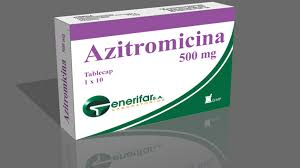 Enfisema
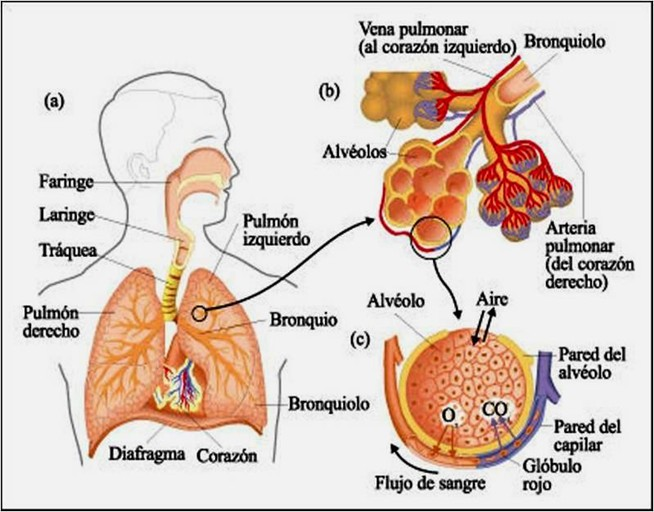 Alteración de las paredes de los alveolos hiper-distendidos que provoca alteración del intercambio de gases.
La superficie alveolar en contacto con los capilares  pulmonares disminuye provocando el aumento del espacio muerto conduciendo a la hipoxemia.
Aumentando la retención de Co2 en sangre arterial. (hipercapnia)
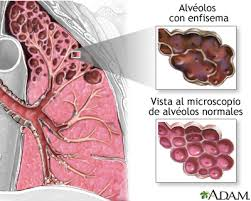 Enfisema
Se produce daño en las paredes de los sacos alveolares del pulmón.
La perdida de elasticidad provoca dificultad para expulsar todo el aire de los pulmones,
Esto se denomina atrapamiento de aire y causa hiperinflación de los pulmones. 
La combinación de tener constantemente aire adicional en los pulmones y el esfuerzo adicional necesario para respirar causa la sensación de falta de aire.
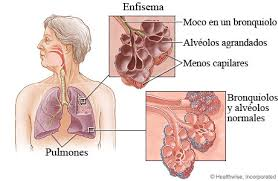 Síntomas (Enfisema)
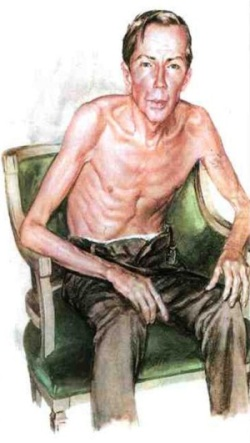 Tos con o sin flema
Fatiga
Muchas infecciones respiratorias
Dificultad respiratoria (disnea) que empeora con actividad leve
Dificultad para tomar aire
Sibilancias.
Perdida de peso.
Cianosis
Policitemia
Tratamientos en pacientes con EPOC
Broncodilatadores 
Los agonistas b2 adrenérgicos y los anticolinérgicos.

 Aumentan el calibre de las vías aéreas al relajar el músculo liso bronquial.
Broncodilatadores
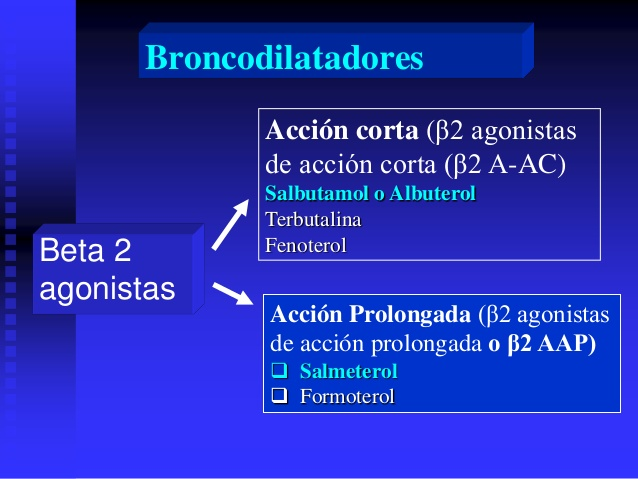 Tratamiento
Realmente no tiene tratamiento, pero el objetivo es aliviar los síntomas y prevenir el empeoramiento de la enfermedad

Dejar de fumar
Antibióticos 
Ejercicios de respiración
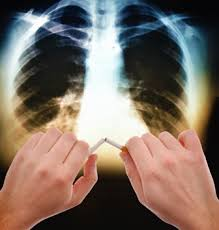 Efectos adversos de la terapia farmacológicacon B2 agonistas
Taquicardia
Ansiedad
Temblor musculo esquelético
Hipokalemia
Prolongación del Intervalo Q-T (ECG)
Cuidados de enfermería en pacientes con Epoc
Mantener el paciente en posición de Fowler
Mantener en reposo y disminuir la ansiedad. 
Oxigenoterapia 
Cuidados de ventilación 
Mantener venoclisis permeable.
Administrar  medicamentos según indicación medica.
Vigilar los efectos adversos de los medicamentos.
Mantener la vías aéreas permeables 
Monitorización de signos vitales.
Enfermedades Restrictivas
Enfermedades restrictivas
Se conocen como EPR cualquier enfermedad que afecte la capacidad de inhalar o inspirar. El factor principal es la inhabilidad de expandir el pulmón completamente.

Se caracteriza por la dificultad que tienen los pulmones a la expansión. 
Los movimientos pulmonares están disminuidos por algún tipo de enfermedad.
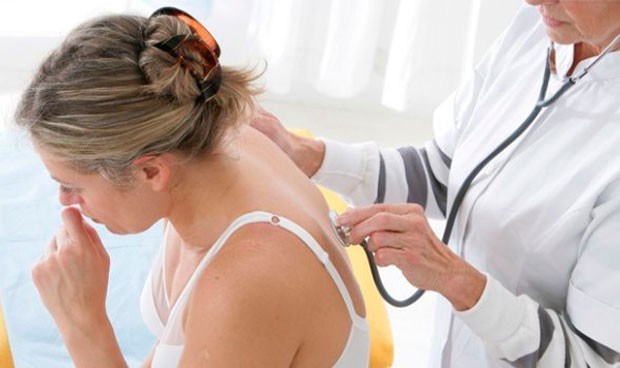 Clasificación de EPR
La Clasificación según que afectan :

Del parénquima pulmonar

Enfermedades de la pleura

Enfermedades de la pared torácica

Causas neuromusculares
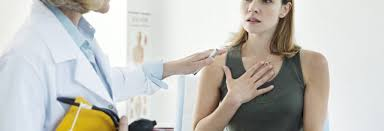 Enfermedades restrictivas
Del parénquima pulmonar: 
Fibrosis pulmonar (el pulmón deja de ser elástico y se hace más rígido)
Fibrosis Pulmonar
Neumonías

Enfermedades de la pleura: 
La pleura permite el movimiento pulmonar y por ejemplo en un derrame pleural
Hemotórax
Neumotórax, etc. van a limitar la expansión pulmonar
Enfermedades Restrictivas del Parénquima Pulmonar
Daño inicial al parénquima pulmonar 
Proceso inflamatorio en alveolos e intersticio 
Sustitución por tejido fibrótico 
Disminución en el número total de las unidades alveolares funcionantes.
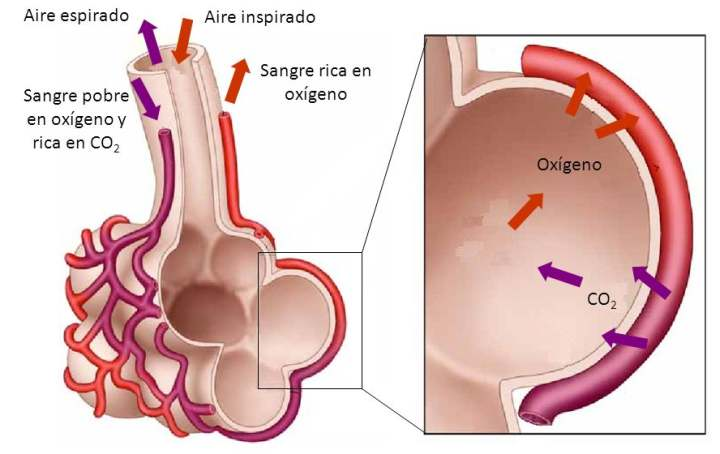 Fibrosis Pulmonar
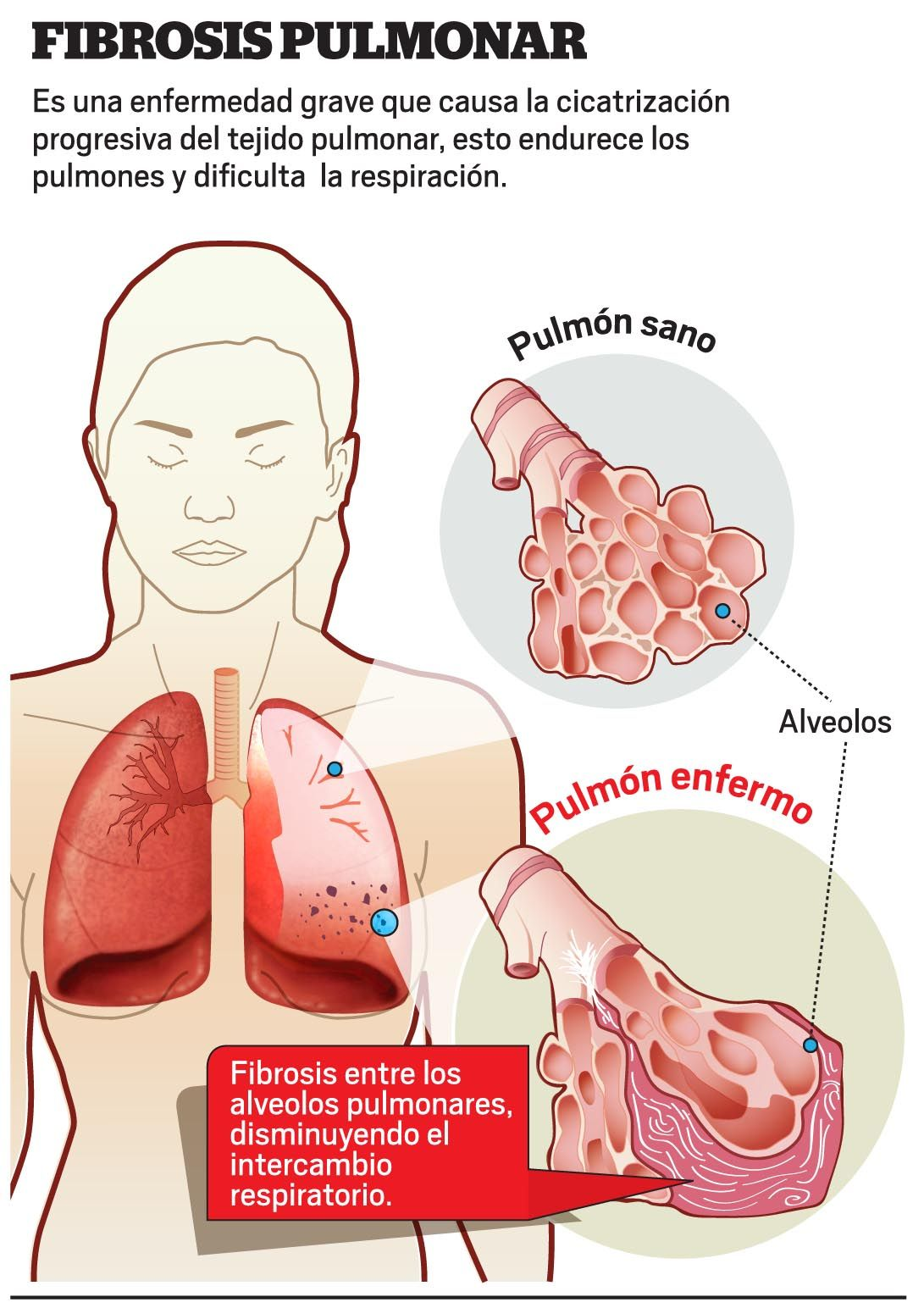 Es una enfermedad caracterizada por la sustitución progresiva e irreversible del tejido funcional del pulmón por tejido fibroso.
Lo que convierte, poco a poco, a ambos pulmones en una extensa cicatriz
Enfermedades restrictivas
Enfermedades de la pared torácica:
Las fracturas costales hace que la persona ventile de manera superficial para evitar el dolor, deformidades de la pared torácica, enfermedades de columna (escoliosis) que alteran la caja torácica van a limitar la expansión pulmonar.
 Causas neuromusculares: 
Enfermedades que afectan los nervios y los músculos respiratorios
Enfermedades respiratorias restrictivas
Enfermedades donde la expansión pulmonar esta restringida por alteraciones del parénquima pulmonar y extra- parenquimatosas 
Parénquima Pulmonar 
Neumonías 
Extra parenquimatosas 
Alteraciones de Pared Torácica
Neumonía
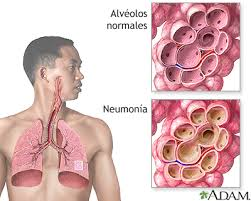 Infección del pulmón que puede ser causada por múltiples microorganismos (bacterias, virus y hongos).

Clasificación según se adquieren 
Neumonía adquirida en la comunidad.
 En un centro sanitario (neumonía hospitalaria).
Neumonía adquirida en la comunidad
Se producen en la comunidad o dentro de las 48hs de hospitalización. 
La hospitalización depende de la gravedad y de los agentes causales.
¿Como se contagia?
Las bacterias y virus que viven en la nariz, los senos paranasales o la boca pueden propagarse a los pulmones.
Se puede inhalar algunos de estos microbios directamente hacia los pulmones.
Inhalación de  alimento, líquidos, vómitos o secreciones desde la boca hacia los pulmones (neumonía por aspiración).
Neumonía adquirida en la comunidad
Causas
Infecciones respiratorias virales, como la gripe.
Tabaquismo. 
Enfermedades inmunológicas (VIH, trasplante, cáncer…). 
EPOC (enfermedad pulmonar obstructiva crónica, bronquitis crónica y enfisema pulmonar).
Neumonías Intra hospitalarias
Se define como una infección Hospitalaria que se inicia después de 48 hrs de ingreso hospitalario o dentro de las 2 semanas posteriores al alta. 
NIH precoz: neumonía adquirida entre las 48 horas y el 5º día de ingreso 
NIH tardía: neumonía adquirida a partir del 5º día de ingreso 
Neumonía asociada a cuidados de salud: ocurre en los primeros 90 días de la hospitalización en instituciones de cuidados agudos por dos o mas días; indican la posible presencia de patógenos resistentes a múltiples fármacos. 
Neumonía relacionada con el ventilador: se desarrolla en las primeras 48-72 h. después de la intubación endotraqueal.
Neumonía: Síntomas
Dificultad para respirar.
 Escalofríos.
 Fiebre y sudoración.
 Dolor en el pecho.
 Tos (con flema o seca)
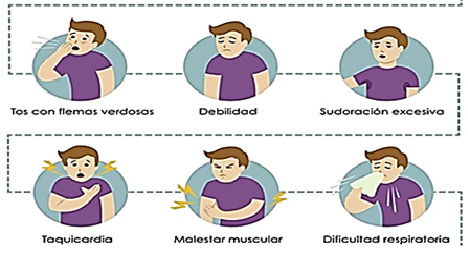 Valoración respiratoria
Fatiga:
Disnea:
Tos: (tos productiva, hemoptisis, hematosis).
Sibilancias
Dolor
Exposición al medio ambiente
Factores de riesgo
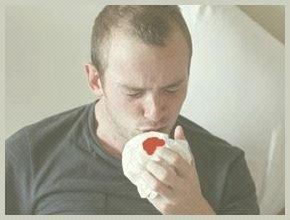 Cuidados de enfermería en pacientes con Epoc
Realizar aspiración de secreciones retenidas en los bronquios.
Fomentar la ingesta de líquidos ya que la hidratación adecuada.
Estimular al paciente a que tosa y ayudar a eliminar las secreciones.
Utilizar percusión de la pared torácica y drenaje postural para movilizar las secreciones
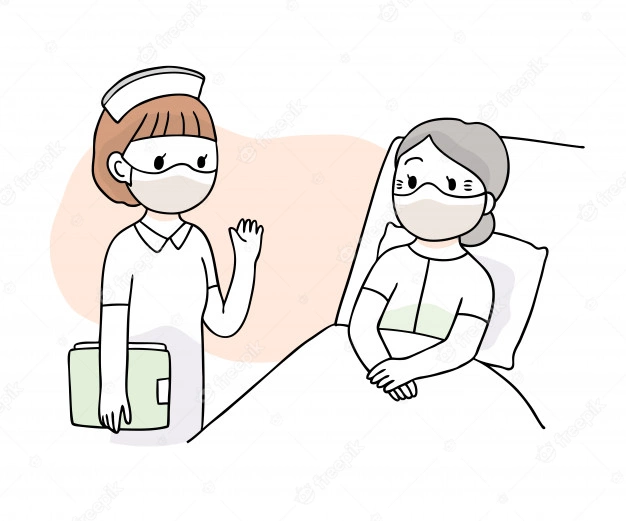 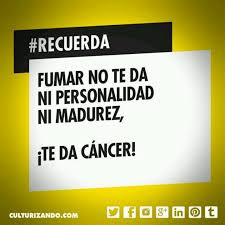 Posibles diagnósticos de Enfermería
Limpieza ineficaz de las vías aéreas r/c el aumento de secreciones.
Deterioro del intercambio gaseoso r/c el desequilibrio ventilación-perfusión.
Intolerancia a la actividad r/c la hipoxia y la debilidad generalizada.
Desequilibrio nutricional por defecto r/c una ingesta inadecuada.
Ansiedad r/c la disnea.
Termorregulación ineficaz r/c la infección.
 Insomnio r/c la tos.
Preguntas
¿Cuales son las partes que forman la vía aérea superior?
¿Cueles son los escalones de la oxigenación?
¿A que se denomina ventilación y de que factores depende su funcionamiento?
¿Explique la perfusión pulmonar?
¿Explique el proceso de difusión y que puede influir en su buen funcionamiento a nivel alveolar?
A través de que procedimientos se realiza la valoración respiratoria?
¿la Exploración física a través de la inspección que tipo de tórax podemos observar ?
Cuales son los signos que podemos valorar utilizando la inspección?
Preguntas
9. ¿A que se denomina cianosis y porque se produce?
10. ¿A que se denomina Acropaquia?
11. Defina los términos: Hipoxia , Hipoxemia
12. Explique que mide el método diagnostico: Espiropometría
13. Defina las siguientes capacidades: 
Cap. Inspiratoria
Cap. vital. cap.; 
Cap. Residual funcional; 
Cap. pulmonar total       
14. Defina volúmenes: corriente, reserva inspiratoria, reserva espiratorio y residual.
15. Nombres los signos de dificultad respiratoria.
16.¿Que sonidos pueden escucharse al realizar la percusión del                 torax?
Preguntas
17. Describa los ruidos adventicios al auscultar el torax.
18. ¿A que se denominan enfermedad obstructivas crónicas y nombre dos enfermedades?
19.¿Nombre los factores de riesgo de la EPOC?
20.¿Como se la clasifica al ASMA?
21.Nombre factores de riesgo para la EPOC
22.Describa características de la Bronquitis crónica.
23.Nombre cuales son los síntomas de Bronquitis crónica.
24. ¿Que estudios diagnostican la bronquitis cronica?
Preguntas
¿Cuales son los medicamentos para el tratamiento de la EPOC, y cual es su acción?
¿Cuales son los efectos adversos de lo B2 agonistas?
¿Describa la enfermedad pulmonar Enfisema y  que dificultades provoca?
Nombre los síntomas del Enfisema pulmonar.
¿Cual es tratamiento del paciente con Enfisema?
¿Nombre cuales son los tipos de B2 agonistas?
Cuidados de enfermería en pacientes con EPOC
Preguntas
Explique a que se denomina enfermedades restrictivas
¿Como se clasifican las enfermedades restrictivas?
Explique la enfermedad fibrosis pulmonar.
Dentro de las ER describa las enfermedades de la pared torácica.
¿Explique Neumonía y su clasificación?
¿Cuando se considera que es una Neumonía adquirida en la comunidad?
¿Cuando se considera que es una Neumonía adquirida en hospital?
Mencione cuidados de enfermería en pacientes con EPOC.